БАЗОН ÆМБИСÆНДТÆ
Цæваг галæн йæ сыкъа сæтты.
Гæдыйы къах цыбыр у.
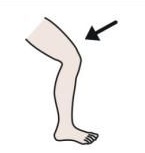 Сæгъæй уæрыкк нæ гуыры
æй
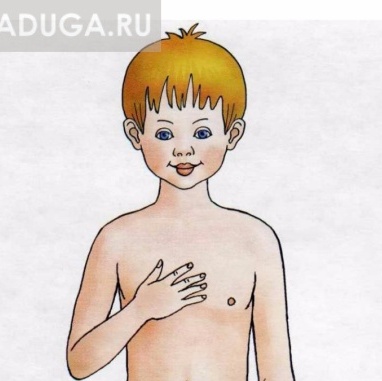 нæ
ы
Дæ дзыхыл хæц æмæ дзидза хæрай.
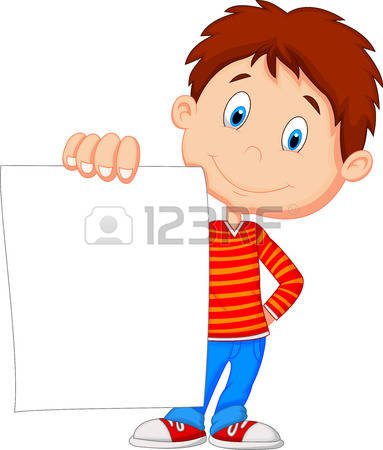 ыл
Дæ
æмæ
Зæрдæйы дуар дзых у.
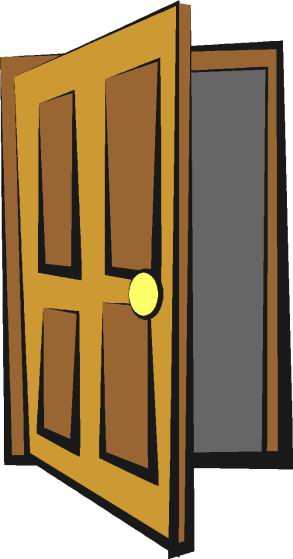 йы
у
Гал бастыгъта, æмæ кард йæ къæдзилыл асаст.
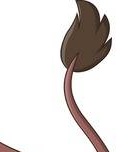 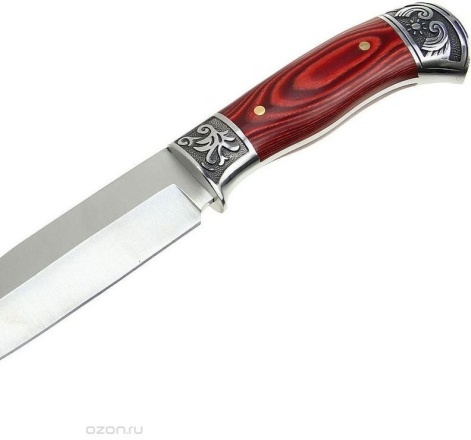 Хорз фыййау пыхсы дæр ары йæ фосы фæд.
хорз
ары
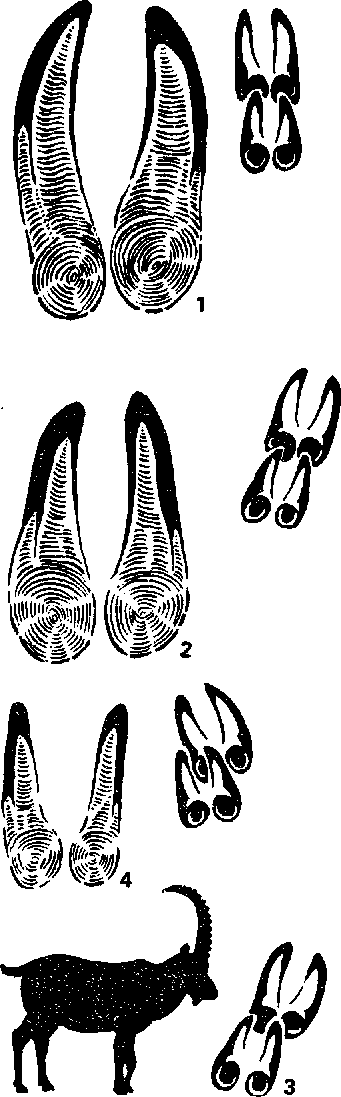 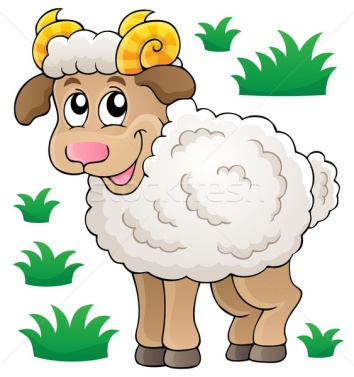 йæ